ТОП 10 популярных товаров в Волга-Видео
Велосипеды и самокаты
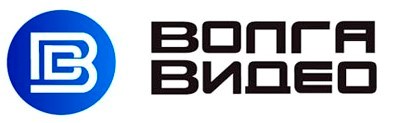 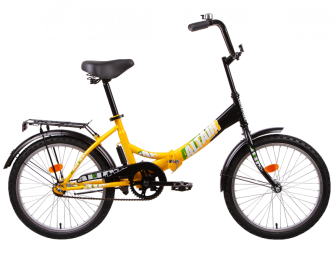 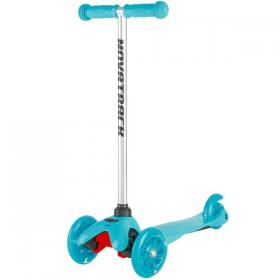 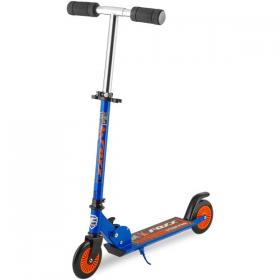 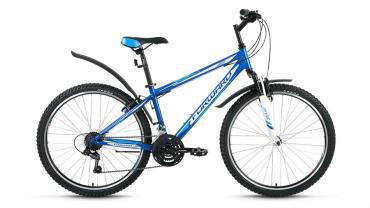 Перейти в каталог Волга-Видео